北市公務人員訓練處
系統思考研習班：系統模擬
國立台灣科技大學管理學院資訊管理系
李國光

研究室：T2-407-2   Tel: 2737-6782   Fax: 2737-6777
E-mail: lgg@cs.ntust.edu.tw 
教學資源：http://140.118.109.83:8080/phpbb3/index.php
個人網站： https://sites.google.com/site/lggntust/home
FB粉絲團：策略資訊系統實驗室
1
系統模擬
2
VENSIM
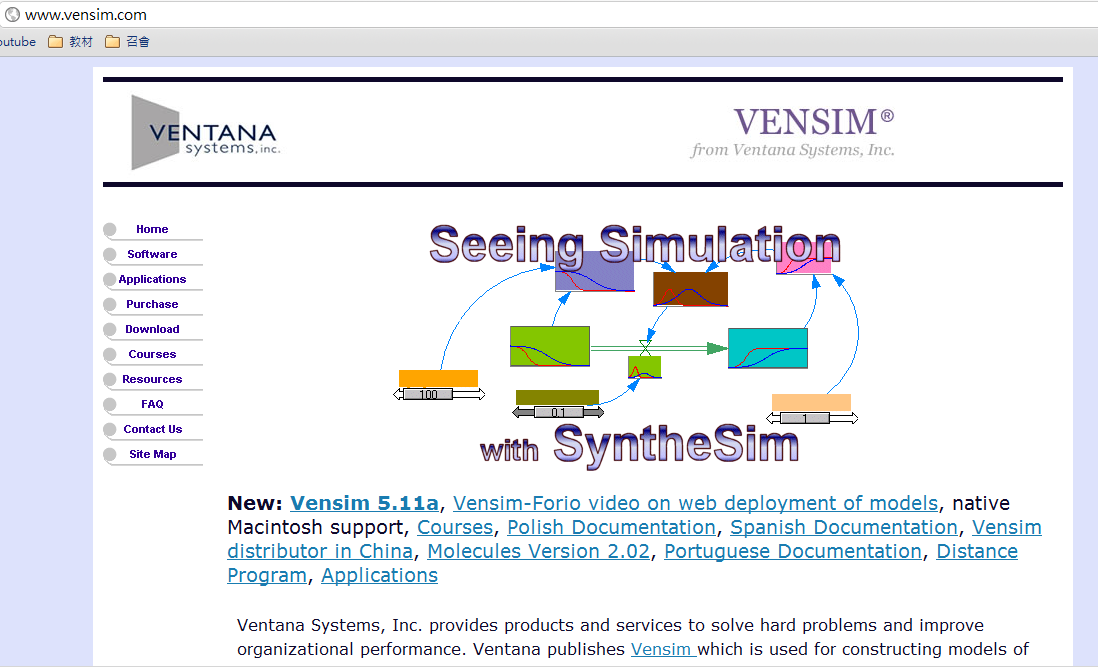 3
Vensim操作
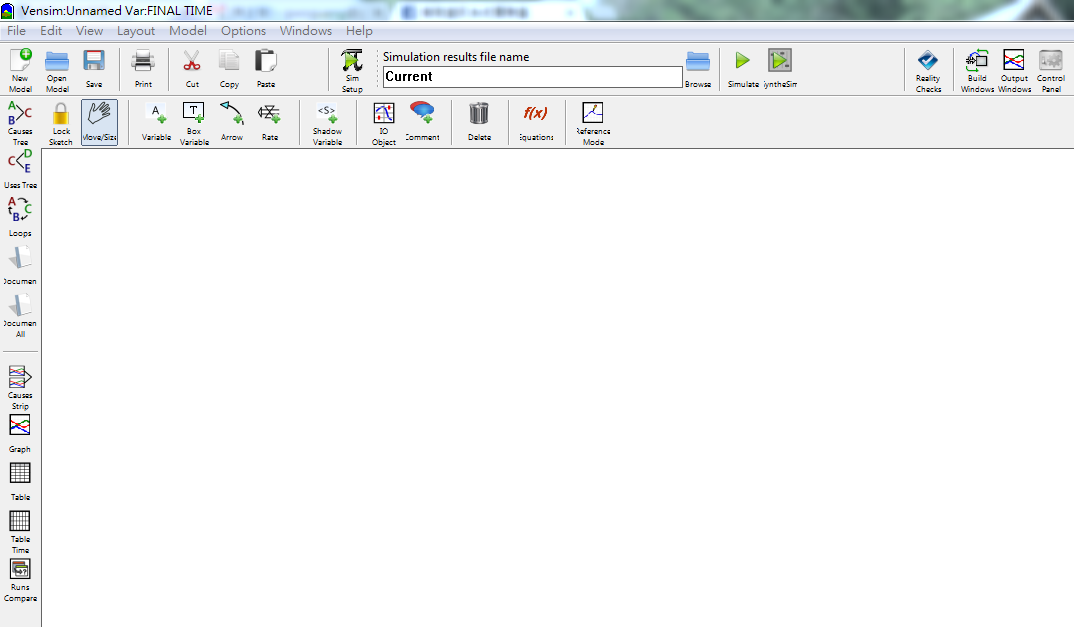 模擬執行
函數設定
積量變數
率量變數
輔助變數
各種符號
輸出設定
顯示結果
4
倒一杯水的系統結構
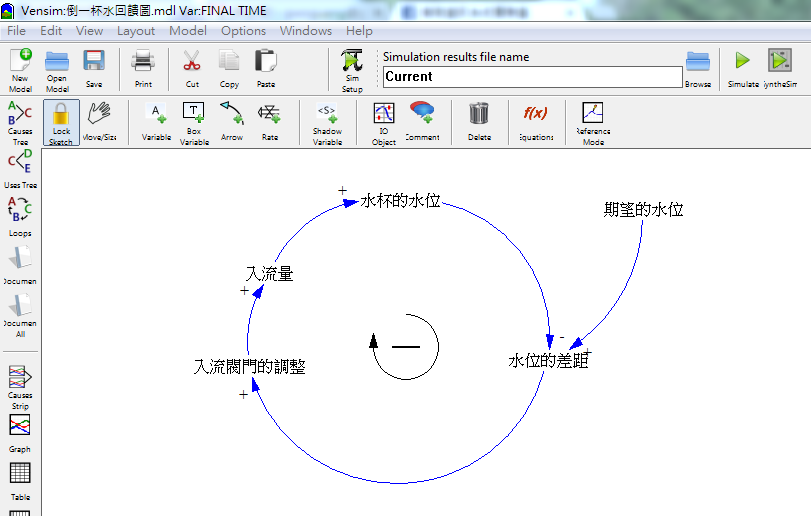 資料來源：系統動力學，五南
5
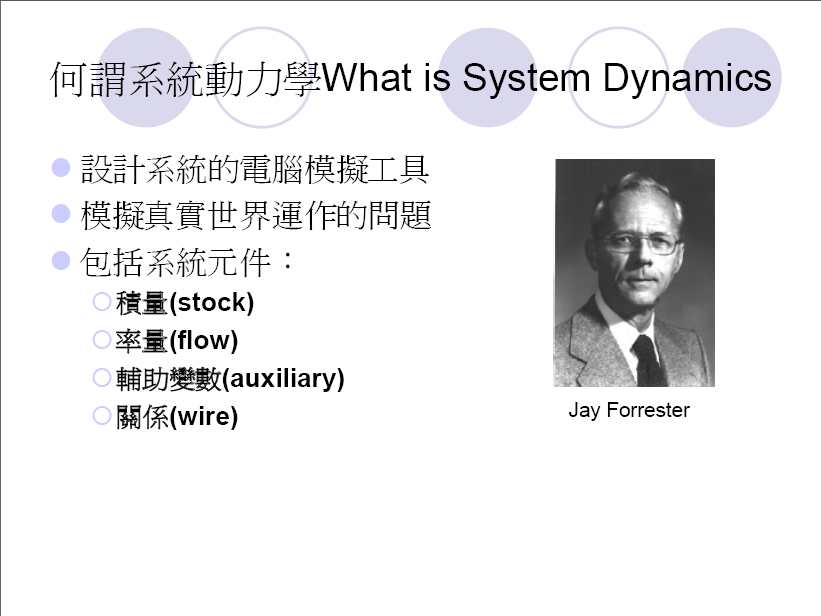 資料來源：屠益民、張良政
6
積量與率量
率量(rate)
積量(level)
積量(level)是一種可隨時間演進而累積的事物
率量(rate)是瞬時的變化量(單位測量時間內平均的變化速率)
7
倒一杯水系統模擬
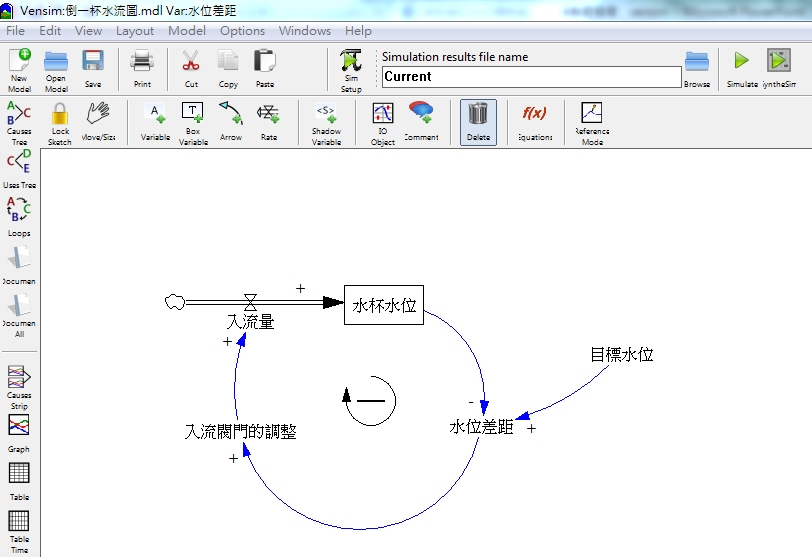 資料來源：系統動力學，五南
8
寫上方程式：水杯水位
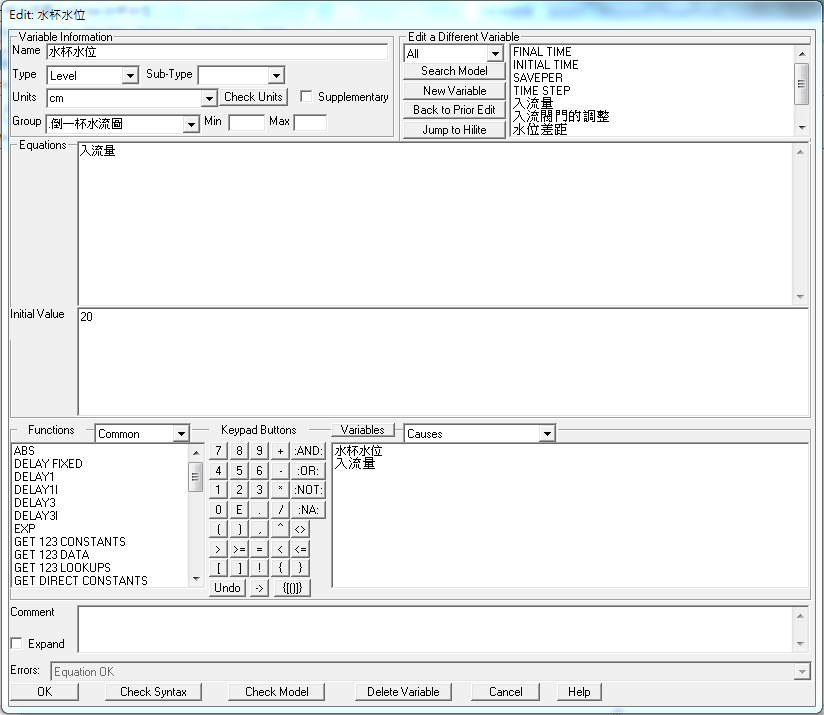 9
INTEG(rate, initial value)
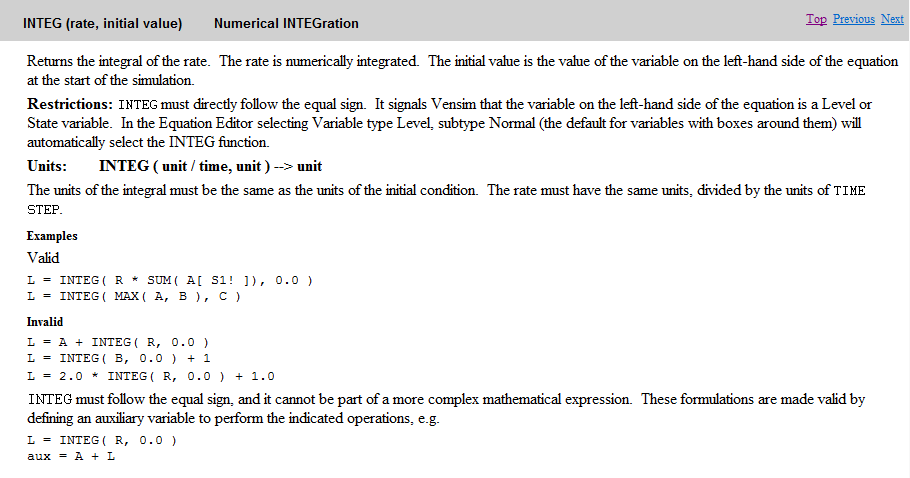 10
寫上方程式：水位差距
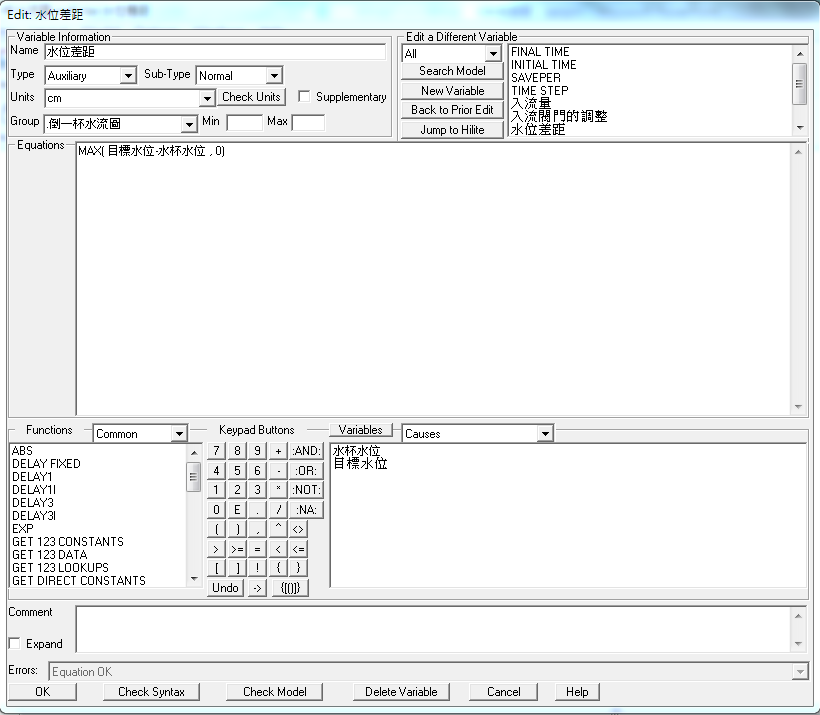 11
MAX(A, B)
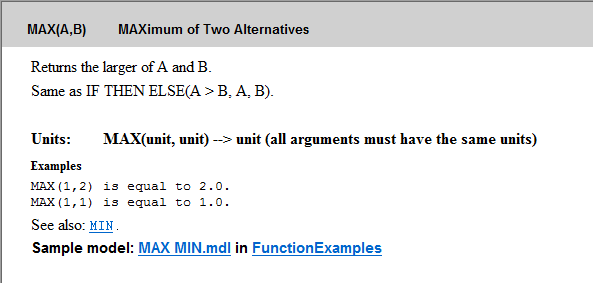 12
寫上方程式：水流閘門的調整
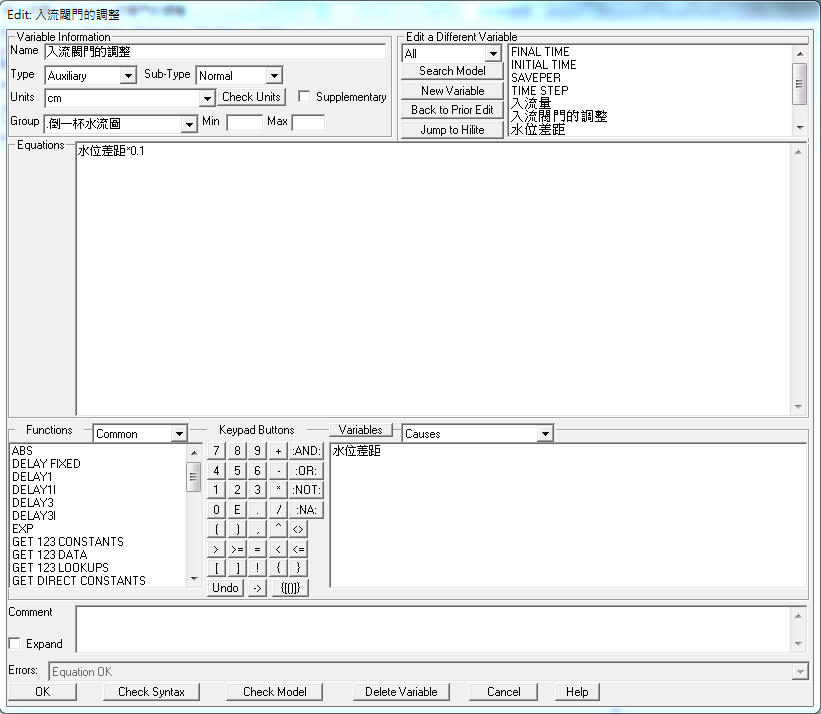 13
寫上方程式：入流量
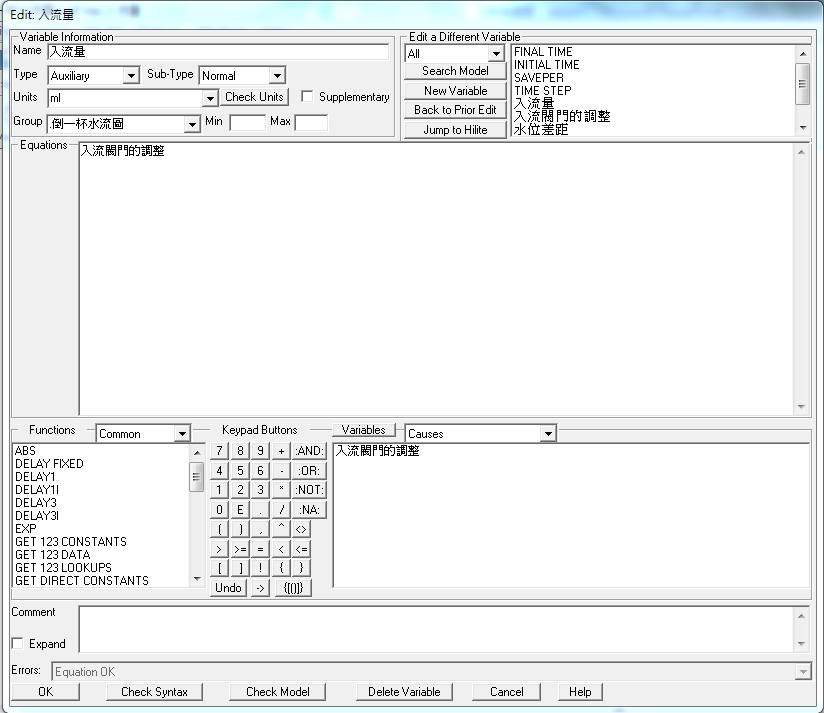 14
寫上方程式：目標水位
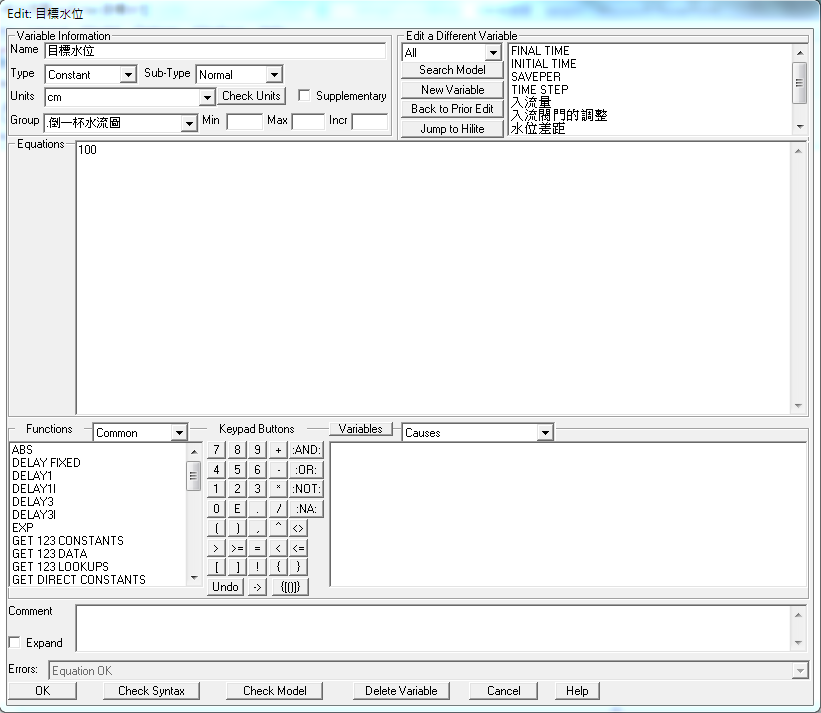 15
倒一杯水系統模擬
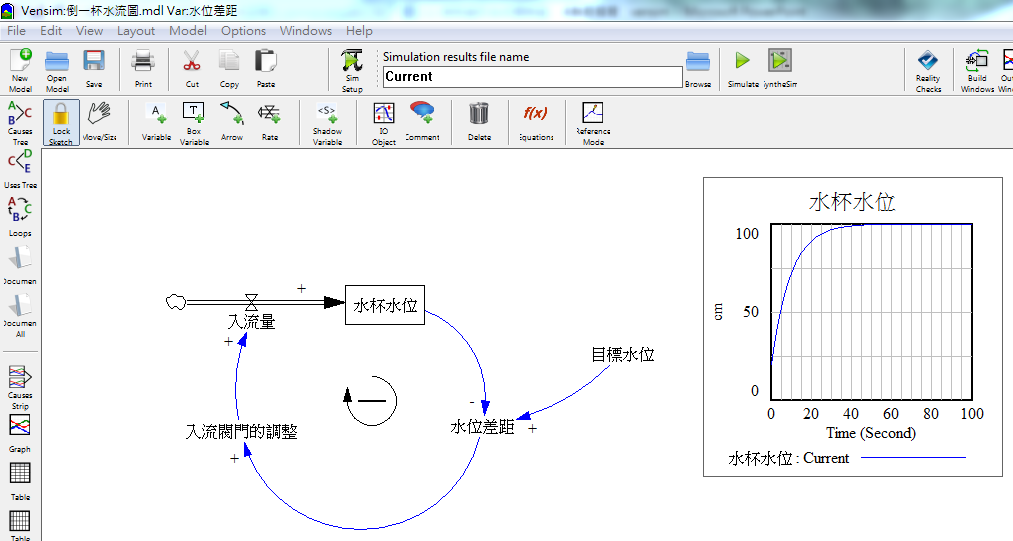 資料來源：系統動力學，五南
16
Sketching the Rabbit Model
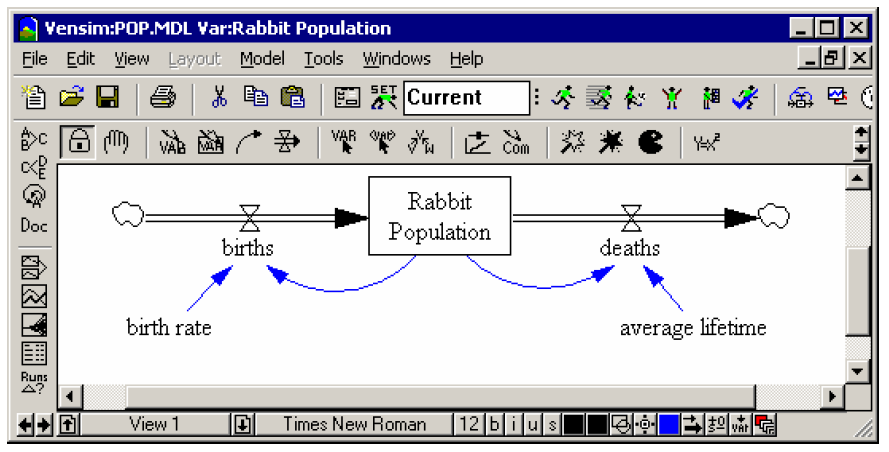 17
Writing Equations：rabbit population
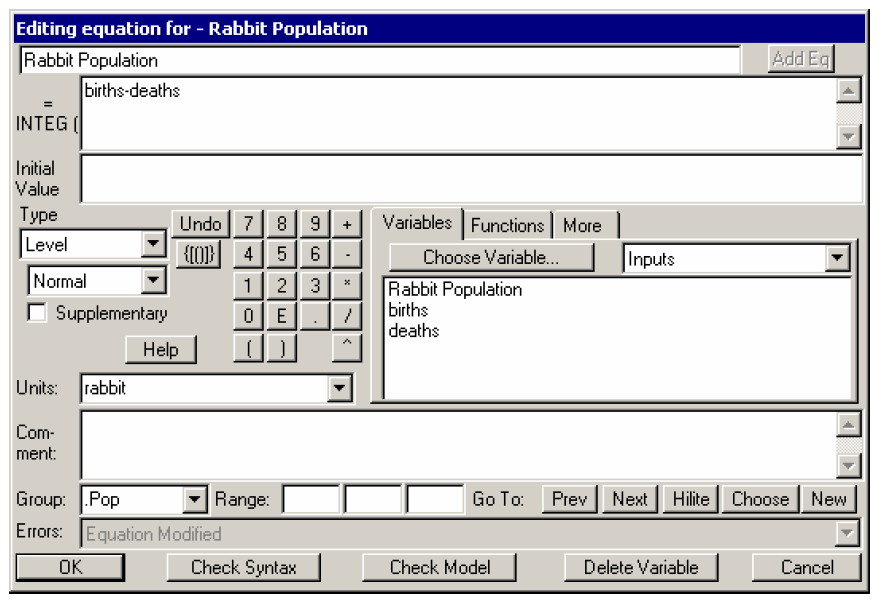 18
Writing Equations：births
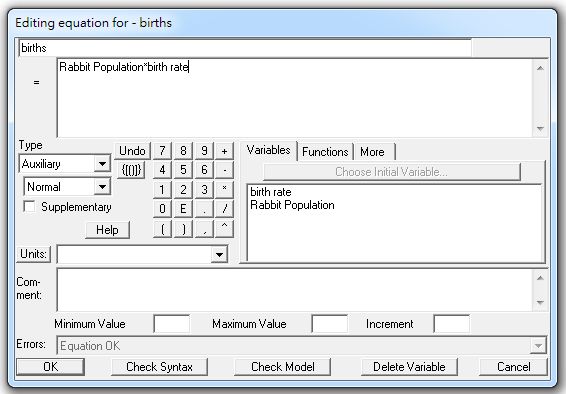 19
Writing Equations：deaths
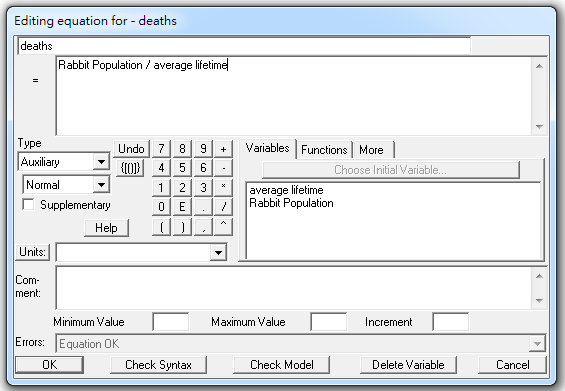 20
Writing Equations：birth rate
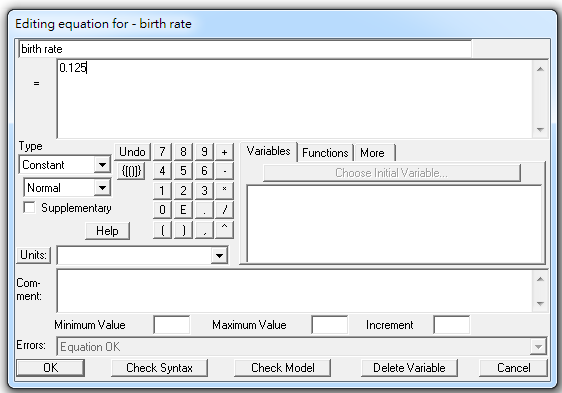 21
Writing Equations：average lifetime
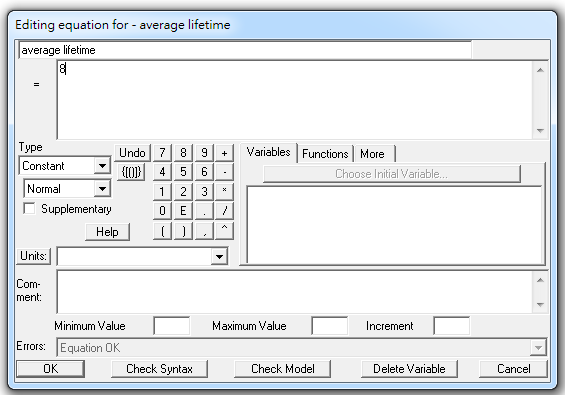 22
Simulation Experiments
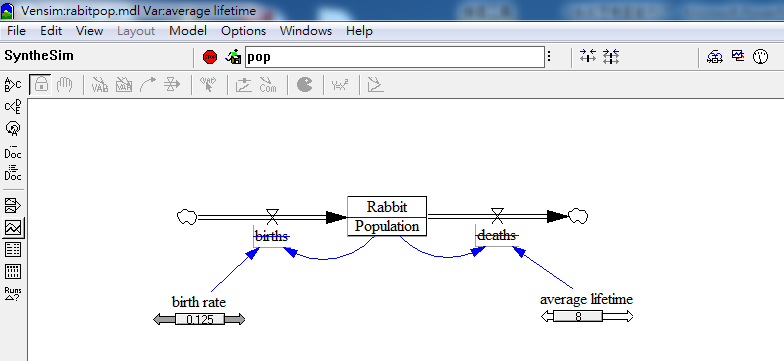 23
Simulation Experiments
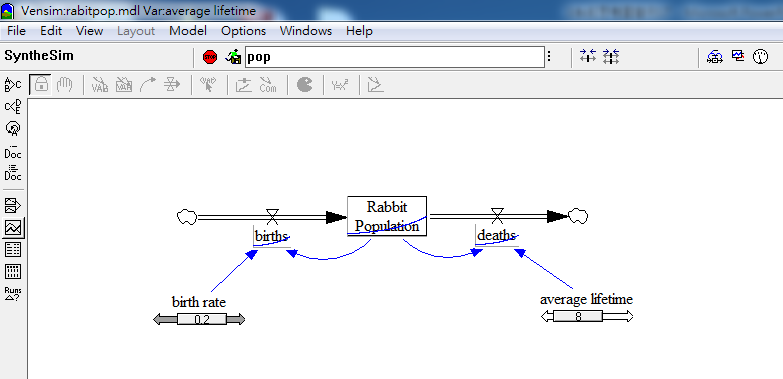 24
Simulation Experiments
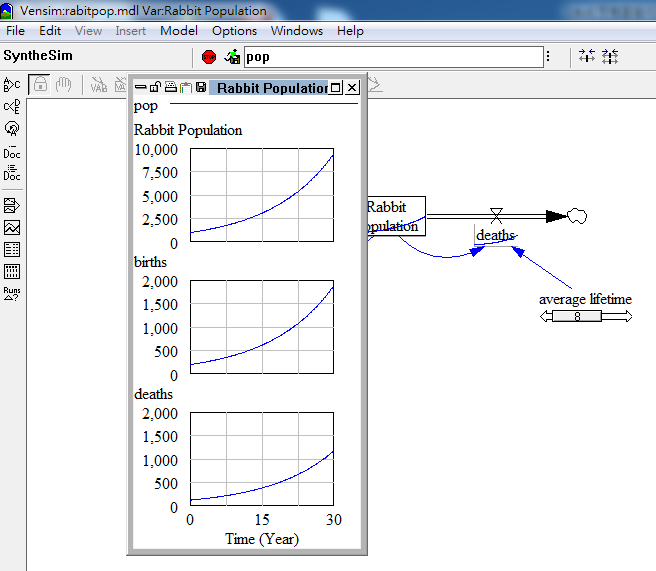 25
飲鴆止渴：防洪系統結構
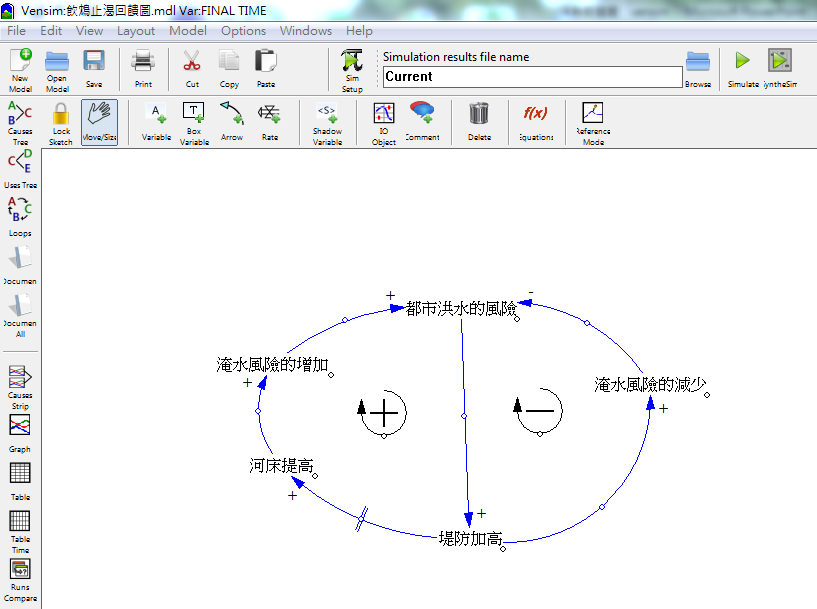 資料來源：系統動力學，五南
26
飲鴆止渴：防洪系統模擬
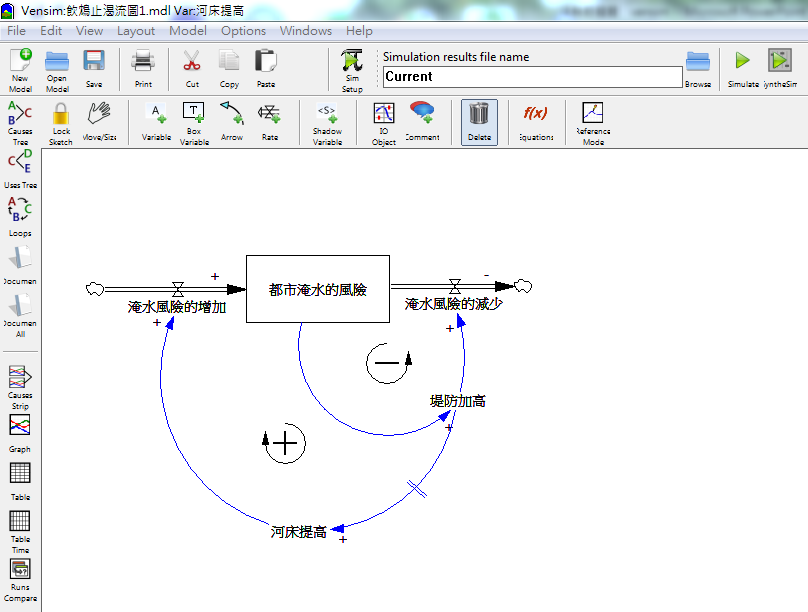 資料來源：系統動力學，五南
27
寫上時間滯延功能
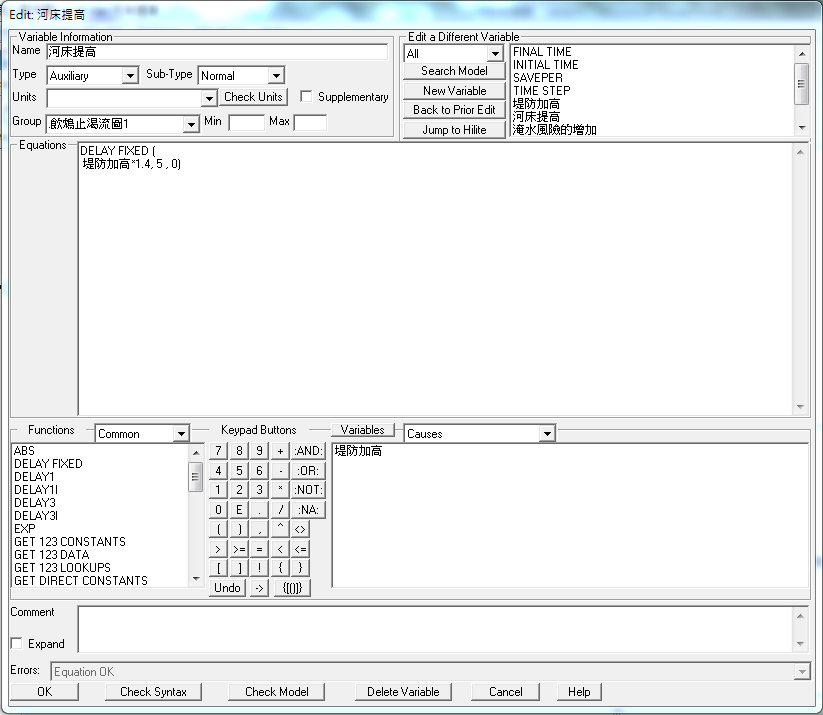 28
DELAY FIXED(input, delay time, initial value)
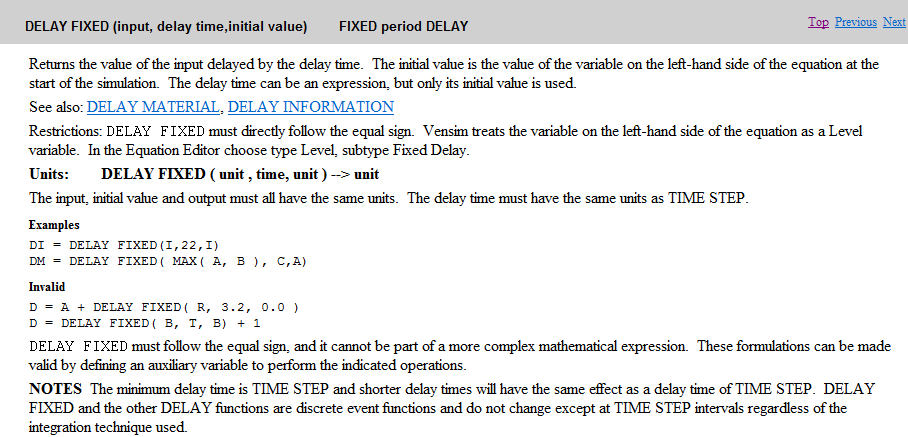 29
都市淹水的風險
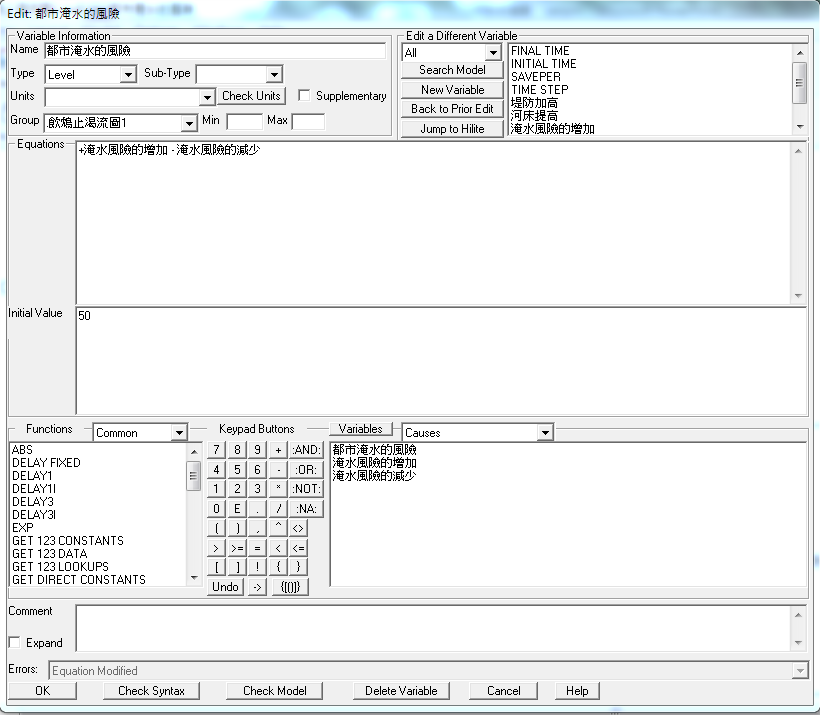 30
堤防加高
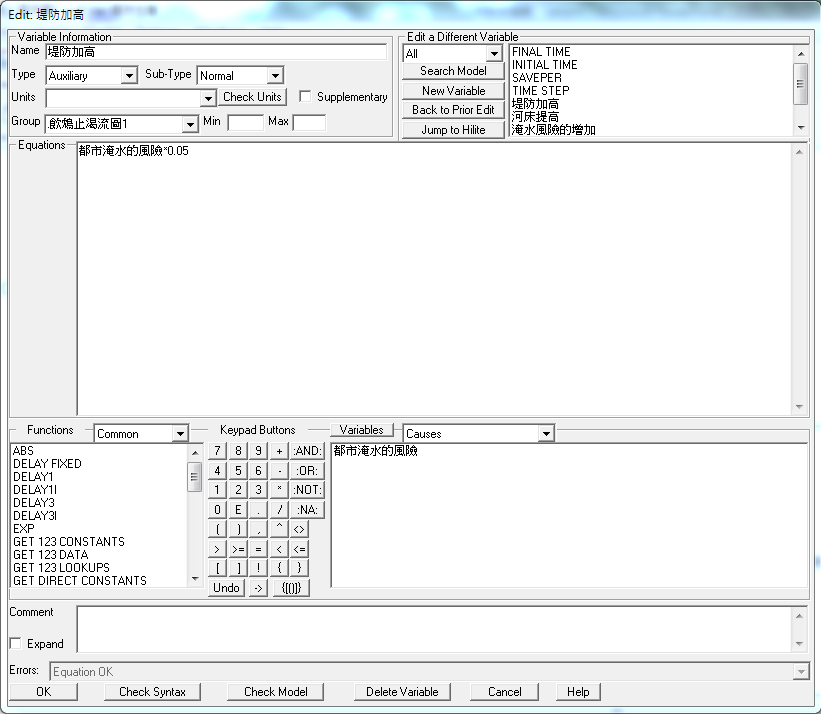 31
淹水風險的增加
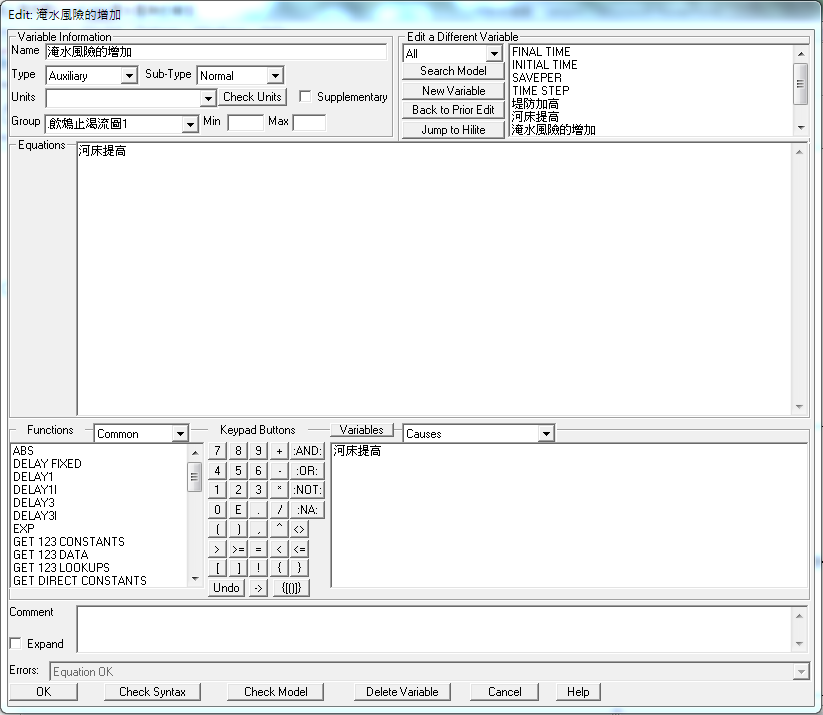 32
淹水風險的減少
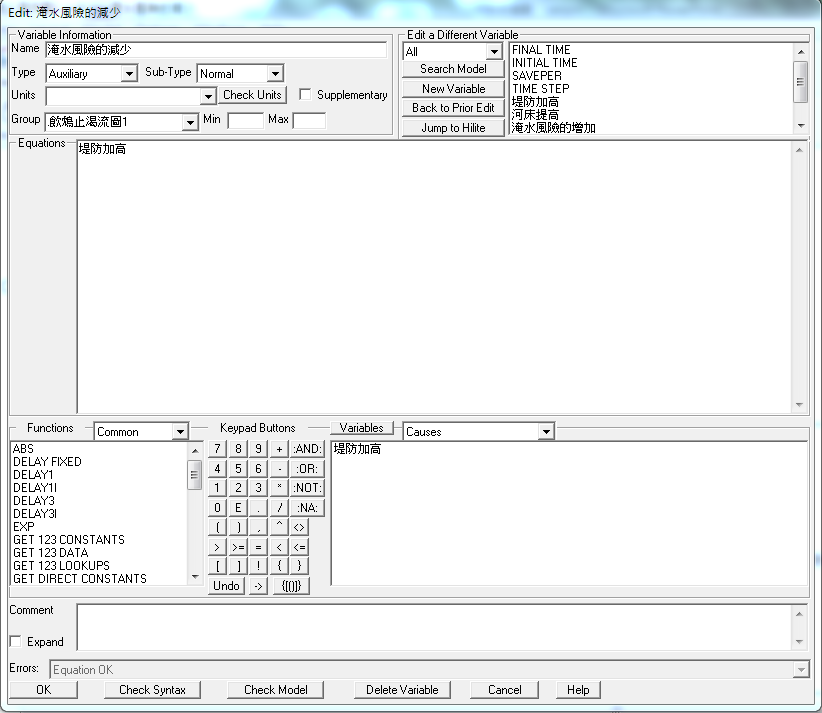 33
飲鴆止渴：防洪系統模擬
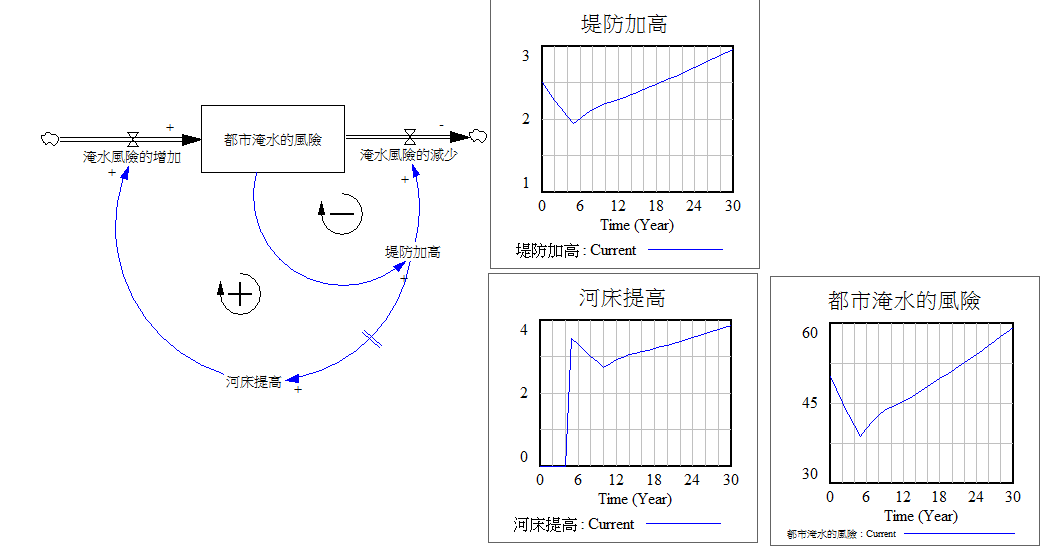 34
補習班經營系統模擬
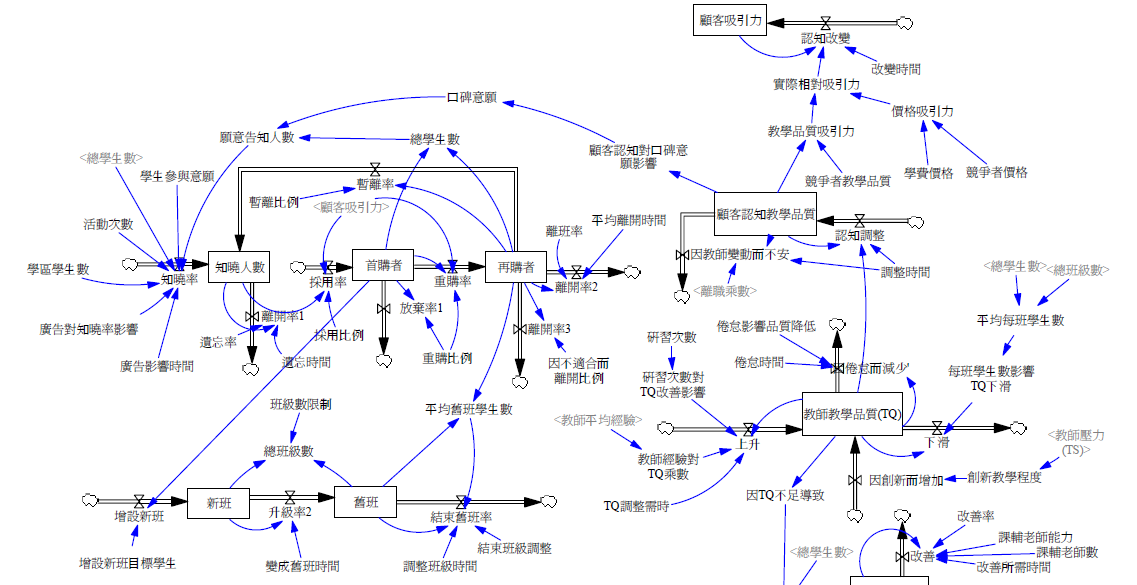 資料來源：陳曉伶，以系統動力學探討美語補習班之經營模式
35
補習班經營系統模擬
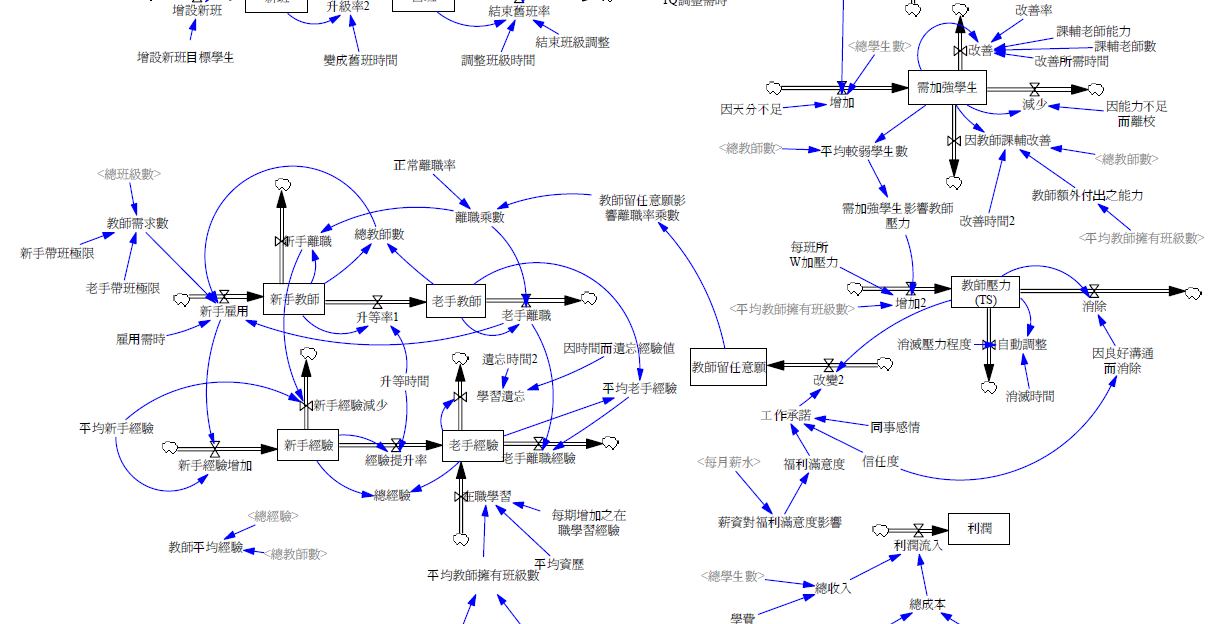 資料來源：陳曉伶，以系統動力學探討美語補習班之經營模式
36
就業力模擬
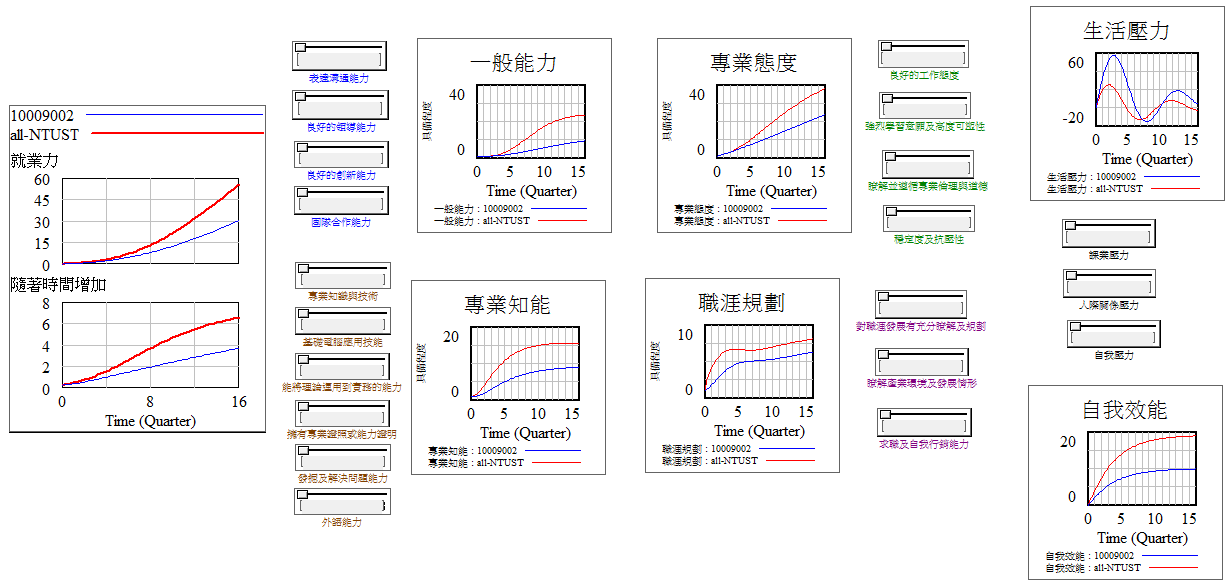 37
就業力模擬
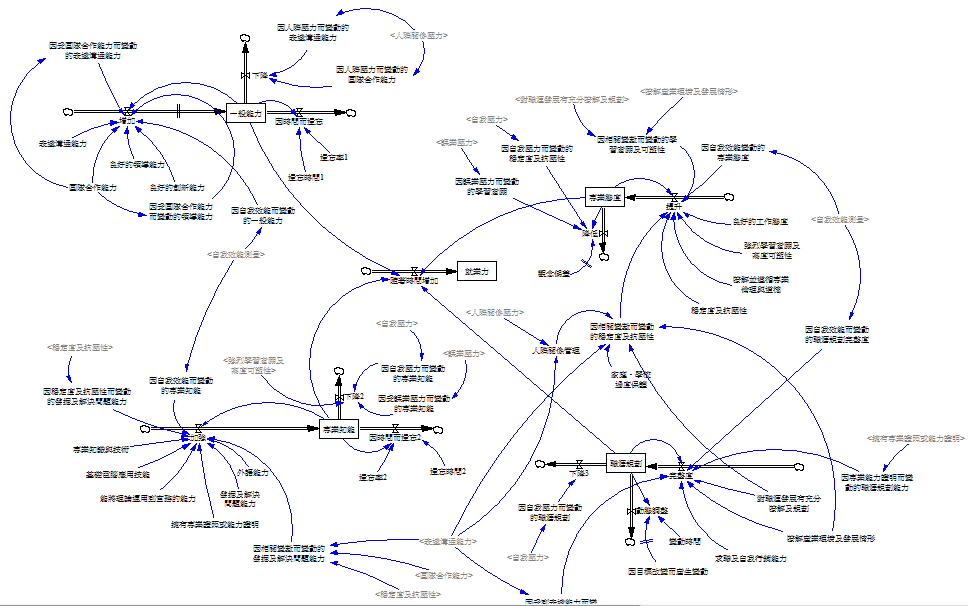 38
Steve Jobs的人生
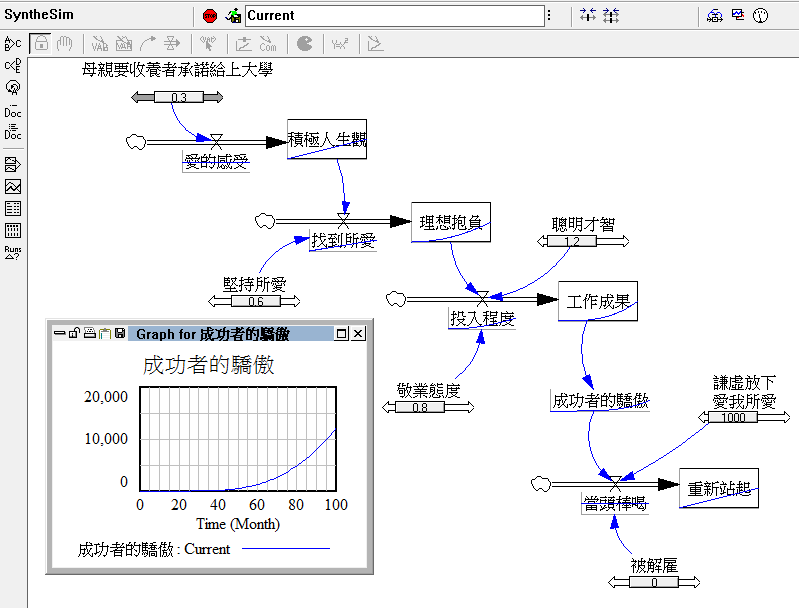 39
台科管理學院讓我價值提升
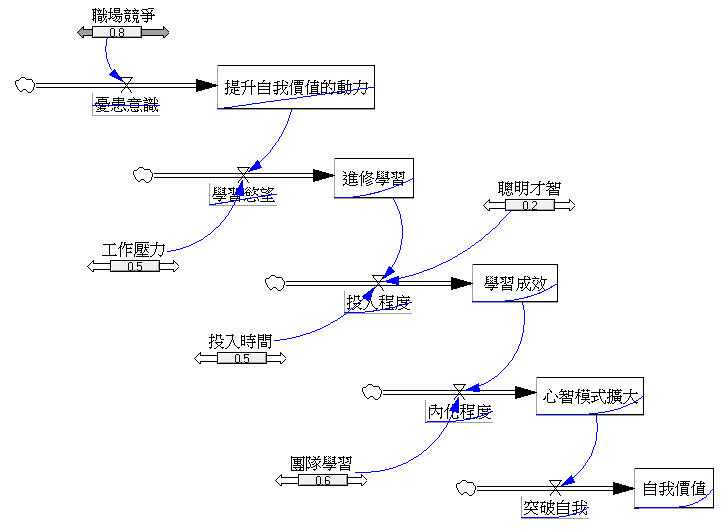 40
回顧職涯歷程，關鍵影響之模擬
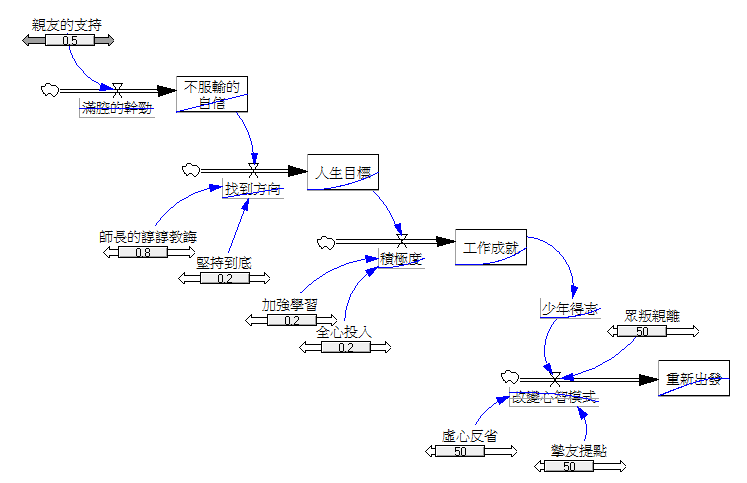 41
InsightMaker線上系統模擬
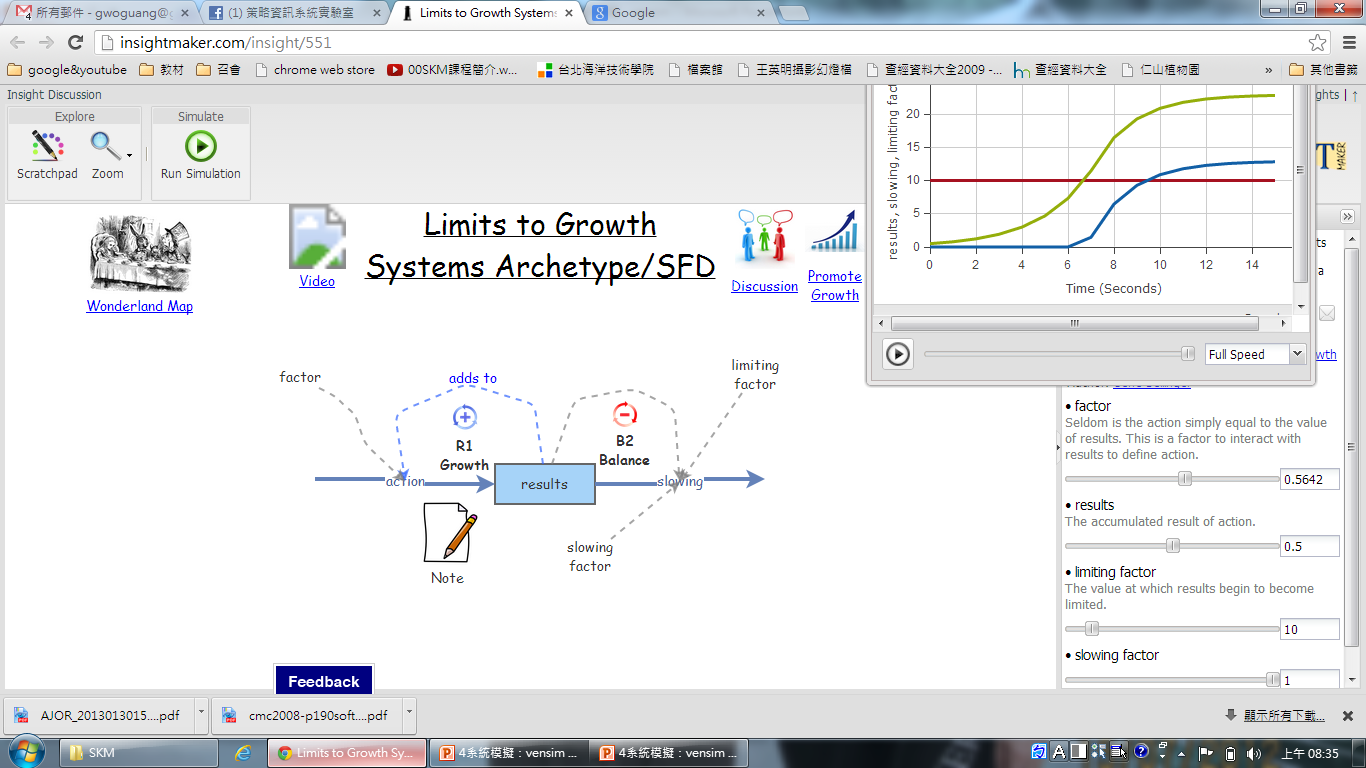 42
InsightMaker線上系統模擬
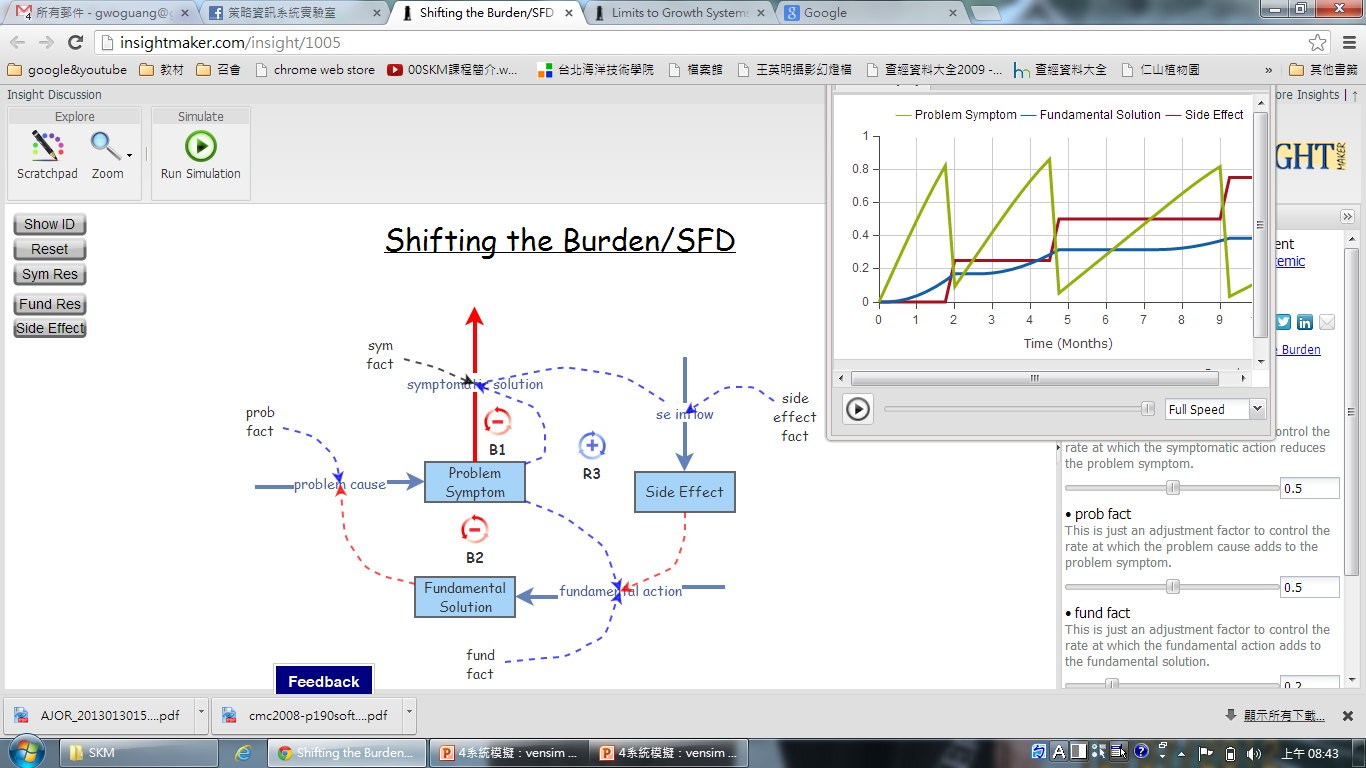 43